Mentor DCN IEEE802.1-19-0067-00-ICne
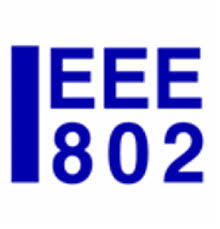 FFIoT Status Report – IEEE 802 Nendica
Nader Zein (NEC Europe Ltd - NLE)

Conference calls at https://join.me/Nendica802
2019-08-28 09:00-11:00 ET
1
Outline
Outcome from call for comments on 3rd Draft FFIOT report
Status of Consolidated Comments resolution
Motion to approve 4th Draft FFIoT report as the final FFIoT report and forward to IEEE SA for review and publication
3rd call for comments FFIoT Report
3rd Call for Comments: 2019-07-19 through 2019-08-18Nendica Draft Report: "Flexible Factory IoT: Use Cases and Communication Requirements for Wired and Wireless Bridged Networks"
Nendica solicits comments on 802.1-19-0026-02-ICne 
agreed as a Nendica Draft Report, 2019-07-18

Summary of outcome from the 3rd call above:
4 editorial comments are received from Kenichi Maruhashi in 802.1-19-0064-00 (See next slide)

All accepted by the editor and implemented in new draft 802.1-19-0026-03-ICne
Received comments on 1.19.0064-00-ICne
Motion to approve 4th Draft FFIoT report as Final Draft
Motion
To accept the Flexible Factory IoT report titled “Flexible Factory IoT: Use Cases and Communication Requirements for Wired and Wireless Bridged Networks” in IEEE 802.1.19-0026-03-ICne as the final draft FFIoT report and submit it to IEEE-SA for review and publication.

Moved by: Nader Zein		
Seconded by : 	Hajime Koto
Approved without objection